Irving Fisher
Udayan Roy
ECO54 History of Economic Thought
Irving Fisher (1867-1947)
The Rate of Interest, 1907
The Theory of Interest, 1930
The Purchasing Power of Money, 1911
Mathematical Investigations in the Theory of Value and Prices, 1925
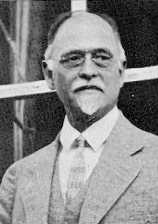 IRVING FISHER
2
Cardinal utility unnecessary
He was the first to show that cardinal utility was unnecessary for the theory of demand and that ordinal utility was all that was needed.
Vilfredo Pareto further elaborated on this idea more than a decade after Fisher.
IRVING FISHER
3
[Speaker Notes: See A History of Economic Theory by Jurg Niehans, page 272.]
Diagrammatic Utility Maximization
He introduced the familiar diagrammatic representation of the maximization of utility subject to a budget constraint. 
Indifference curves themselves were introduced by Francis Ysidro Edgeworth in his Mathematical Psychics, 1881.
IRVING FISHER
4
[Speaker Notes: See Niehans, page 273.]
Good Y
Consumer’s Choice
Indifference Curves
Budget Constraint
Good X
Diagrammatic Utility Maximization
IRVING FISHER
5
Good Y
Slope = Price of X/Price of Y
Production Possibilities Frontier
Producer’s Choice
Good X
Production Possibilities Frontier
Fisher introduced the familiar graph of the Production Possibilities Frontier
IRVING FISHER
6
Good Y
Slope = Price of X/Price of Y
Production Possibilities Frontier
Producer’s Choice
Good X
Production
For the case in which the amounts used in production of the various resources are fixed, Fisher showed that the producer maximizes profits by producing at that point on the PPF that has slope equal to the price of the good shown on the horizontal axis in terms of the good shown on the vertical axis.
IRVING FISHER
7
Taxation
He showed that a consumption tax is a better policy than an income tax (because it does not alter our incentives to save).
IRVING FISHER
8
Aggregation
He derived an “ideal index” as the geometric mean of the Laspeyres and Paasche indices and justified its superiority through an axiomatic approach.
IRVING FISHER
9
Interest rate
Fisher built on the ideas of John Rae and Eugen von Böhm-Bawerk to construct the modern theory of interest. 
He did this by inserting the production possibilities frontier, the maximum value line, and the indifference curves in the same graph and re-labeling the two goods as consumption now and consumption later. 
Along the way, he showed how the Walrasian general equilibrium model could contain behavior such as saving and investment.
IRVING FISHER
10
[Speaker Notes: For the last item, see Niehans, Figure 23-1 on page 275.]
Quantity theory of money
Although Fisher did not add to the classical Quantity Theory of Money, he expressed the theory by the now familiar equation M  V = P  T. 
Here M is the quantity of money, V is the velocity of money or the number of times the average dollar changes hands in, say, any given year, P is the value of the average transaction, and T is the number of transactions. 
For simplicity, the equation is sometimes expressed as M  V = P  Y. In this case, P is the average level of prices of final goods and Y is the gross domestic product.)
Fisher saw this equation as a tautology that becomes the Quantity Theory when V and T (or, Y) are assumed to be unaffected by changes in M. 
In that case any change in M makes P change in the same direction and by the same percentage.
IRVING FISHER
11
[Speaker Notes: This equation, known as Fisher’s equation of exchange, appeared in Fisher’s Purchasing Power of Money in 1911. According to James Tobin, however, Simon Newcomb “had anticipated him” in Newcomb’s Principles of Political Economy, 1886; see “Irving Fisher” by Tobin in The New Palgrave Dictionary of Economics, 1987. Fisher referred to Newcomb’s equation in his book. Also, the equation was a mathematical representation of John Stuart Mill’s verbal discussion of the same idea in Mill’s Principles of Political Economy, 1848; see A History of Economic Theory and Method by Robert B. Ekelund and Robert F. Hebert, Fourth Edition, page 489.]
Fisher Effect
Fisher showed that expected changes in asset prices have no effect on the economy
unexpected changes might have an effect. 
Fisher clearly distinguished between real and nominal interest rates, and between expected and actual inflation in deriving the Fisher equation: 
nominal interest rate = real interest rate + expected inflation. 
He also made the argument that in the long run expected and actual inflation would be equal.
IRVING FISHER
12
Fisher Effect
Fisher’s equation leads, by way of monetary neutrality, to what is known as the Fisher Effect
It is the prediction that an x percentage point change in the inflation rate will cause an identical x percentage point change in the nominal interest rate. 
Fisher had argued—on empirical grounds—that the Fisher Effect would be true only in the very long run.
IRVING FISHER
13
‘Phillips Curve’
Also, based on his statistical calculations, Fisher had argued that there was a negative correlation between the rate of inflation and the unemployment rate, as far back as 1926.
This is  the so-called Phillips Curve credited to A.W. Phillips, apparently in error.
IRVING FISHER
14
[Speaker Notes: See http://www.econlib.org/library/Enc/bios/Fisher.html]
Debt-Deflation Theory of Economic Depressions
Unexpected deflation transfers wealth from borrowers to lenders
Borrowers’ spending falls more than lenders’ spending increases
Therefore, overall spending decreases, causing a depression
This implies that price declines may not cure a recession; they may make things worse
IRVING FISHER
15
Assessment
The first great American economist
IRVING FISHER
16